ごあいさつ　　

２０２４年９月に独立いたしました。
管理者の齋藤千晶です。
子育てを期に介護にたずさわり２２年が経ちます。
ご利用者の生活スタイルやご要望を大切にして、安心して自宅での生活をつづけられるようサポートいたします。
＜プロフィール＞
出身　三鷹生まれ三鷹育ち資格　主任介護支援専門員
　　　　介護福祉士
　　　　社会福祉士
主な介護保険サービス
居宅介護支援事業所
ケアライン・アナベル
訪問リハビリ
訪問介護
訪問看護
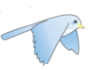 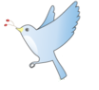 看護師による
医療処置など
ヘルパーによる
自宅での介護など
療法士による
自宅でのリハビリ
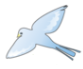 デイサービス
デイケア
訪問入浴
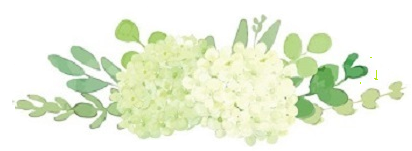 レクリエーション活動
体操、交流など
（送迎あり）
通いでのリハビリ
（送迎あり）
持込浴槽により
安全安楽に入浴
ショートステイ
入所
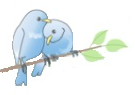 短期の泊り
（送迎あり）
長期の泊り
＜ご相談・お問い合わせ＞

☎：080-1925-3038
受付時間：9:00～17:00
定休日/土・日・祝日
福祉用具購入
住宅改修
福祉用具貸与
吉祥寺へ
高山小学校
三鷹台：久我山へ
電動ベッドや車椅子
などのレンタル
簡易トイレや
入浴用椅子などの購入
手すりの設置や
段差の解消など
居宅介護支援事業所
ケアライン・アナベル
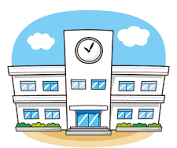 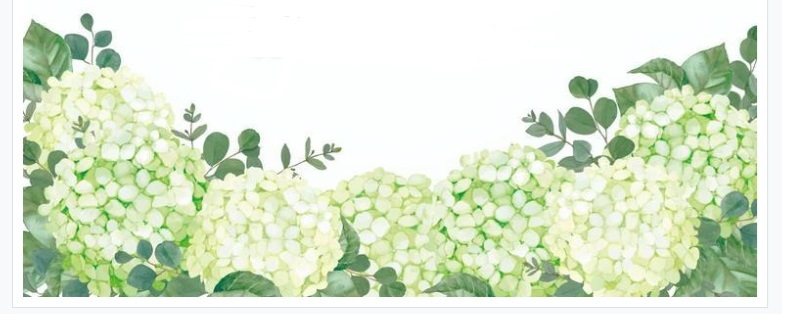 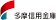 連雀通り
ケアライン
アナベル
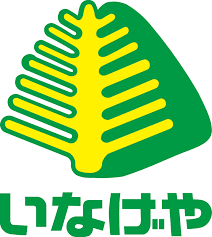 東京都三鷹市牟礼6-13-2
代表：齋藤 千晶
携帯電話：080-1925-3038
TEL/FAX：0422-27-9067
営業時間：平日9:00～17:00
訪問歯科
訪問薬剤
訪問診療
人見街道
人見街道
薬剤師が処方薬を届け、薬の管理やアドバイス
自宅に医師が来て
診療や薬を処方
自宅で歯科治療
入れ歯調整等
東八通り
八王子へ
高井戸へ
介護で困ったな。相談してみよう。
介護保険介護保険サービスのご利用の流れ
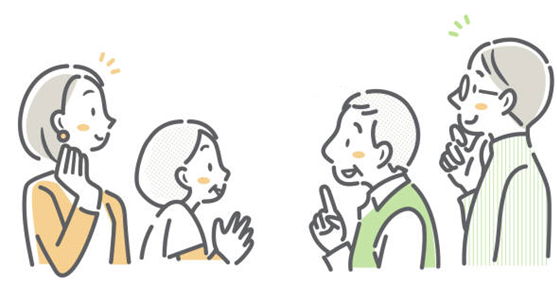 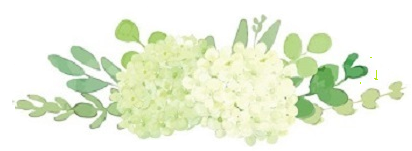 ご利用者、ご家族からのご相談
契約・要介護認定の確認
ご利用者とご家族と面談
ご利用者とご家族の状態や状況を伺います。
まずはお気軽に、お電話でご相談ください。
介護保険サービス事業所等のサービス内容
利用料金等の情報を提供します。ご利用者
ご家族にサービスを選んでいただきます。
居宅サービス計画書（ケアプラン）
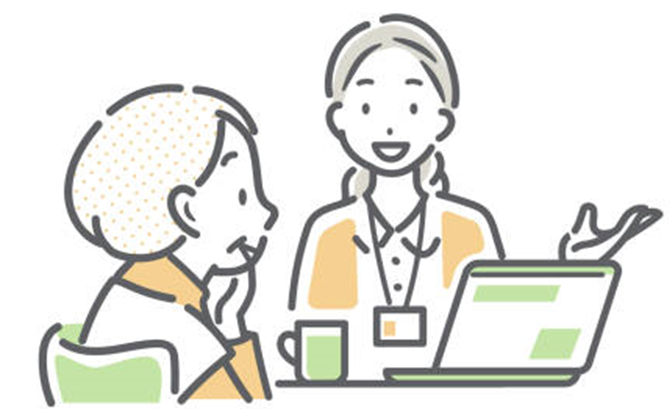 ご利用者とご家族、サービス事業所等が集まり、ケアプランを確認し合意を得ます。
担当者会議の開催
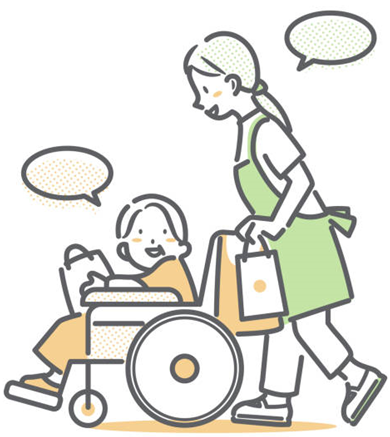 介護保険サービス利用の開始
助かるわ。ありがとう
モニタリング訪問
ご訪問し、ご本人とご家族の状況をお伺いします。
毎月１回訪問し、居宅サービス計画書の実施状況の
把握やサービス事業所等との連絡・調整、居宅サー
ビス計画書の見直し等を行います